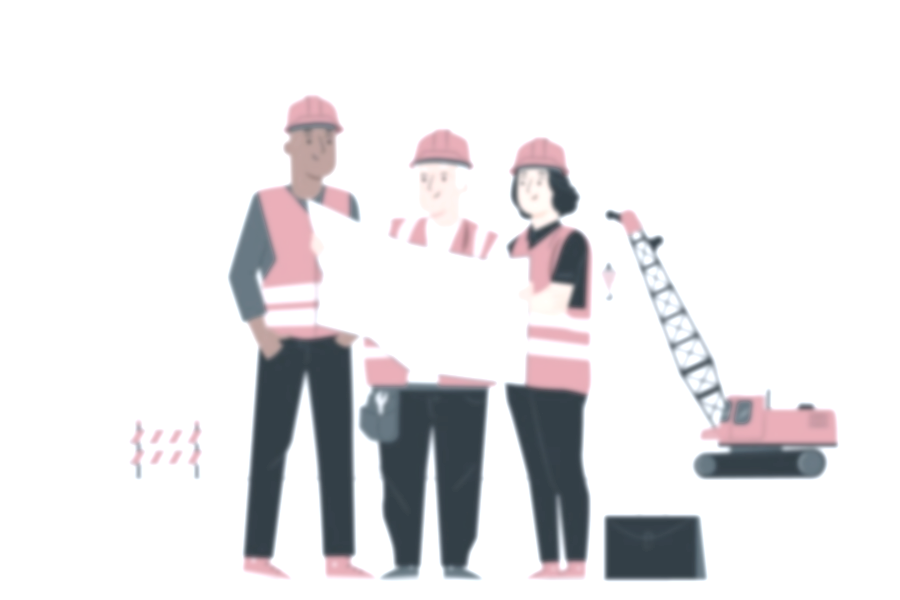 AVISO IMPORTANTE
SE LES INFORMA QUE PARA FECHAS NAVIDEÑAS SE SUPENDEN LABORES PARA OBRAS Y REMODELACIONES A PARTIR DEL 23 DE DICIEMBRE 2023 HASTA EL 1 ENERO 2024, POR RESPETO A LA TRANQUILIDAD DE TODOS LOS CONDÓMINOS, REANUDANDO LABORES EL DIA MARTES 02 DE ENERO 2024.

AGRADECEMOS SU COMPRENSIÓN.


ADMINISTRACIÓN Y COMITÉ DE VIGILANCIA